Philips Sharpie (1957)
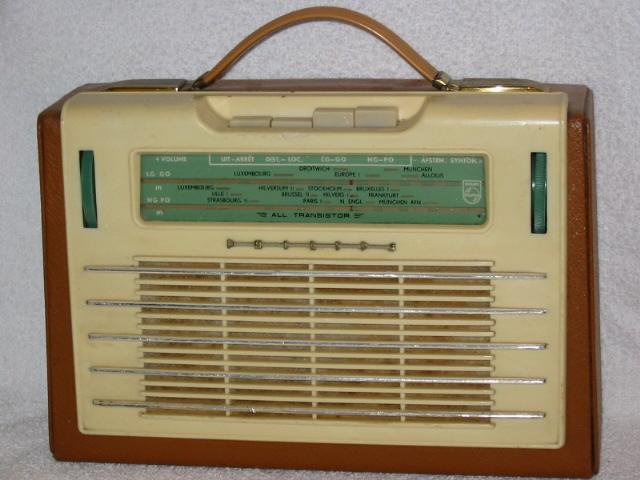 Gerard Tel
LC-Kring 10 mei 2023 om 19.30
1
Wat gaan we doen
Tijdbeeld: Opkomst van Transistorportable
Techniek van de Sharpie
Opknappen
Luisteren
2
Belangrijke transistorjaren
1947: Uitvinding Bardeen, Brattain & Shockley
1951: Hoorapparaat
1954: Radio, Regency TR-1
Slechtwerkend prul
1957: Philips doet mee
Sharpie
Kajak
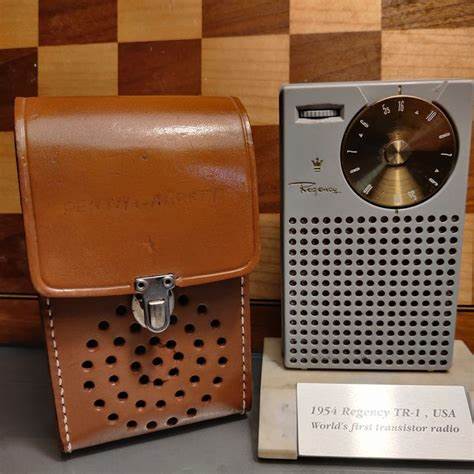 3
Was Sharpie de eerste Philips?
Model L3F60T, Portaletta in Frankrijk6 dus 1956????
“Vanaf 1957”
Ook Radiola Superstor, 1958
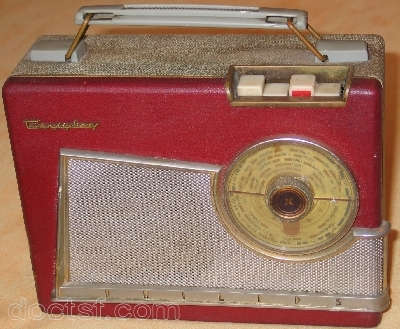 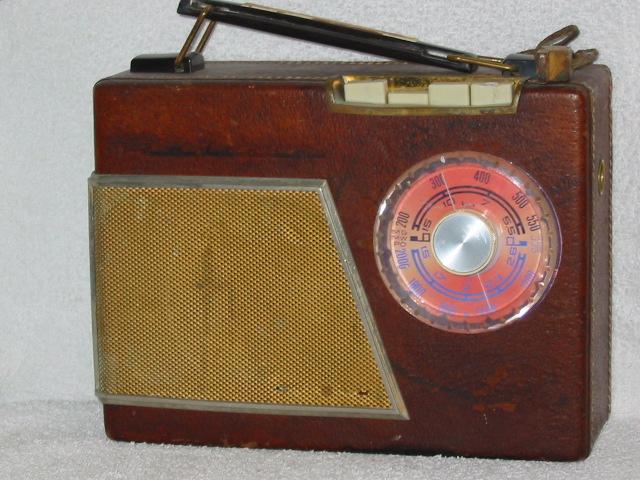 4
Portaletta met KG (1959)
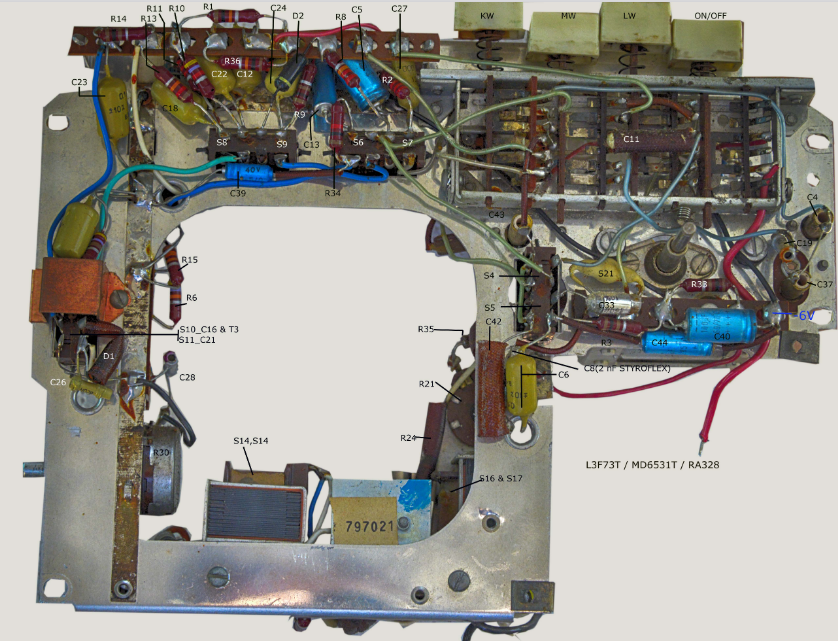 Model L3F73T
Demonteren: Chinese schuifpuzzel
Subchasses
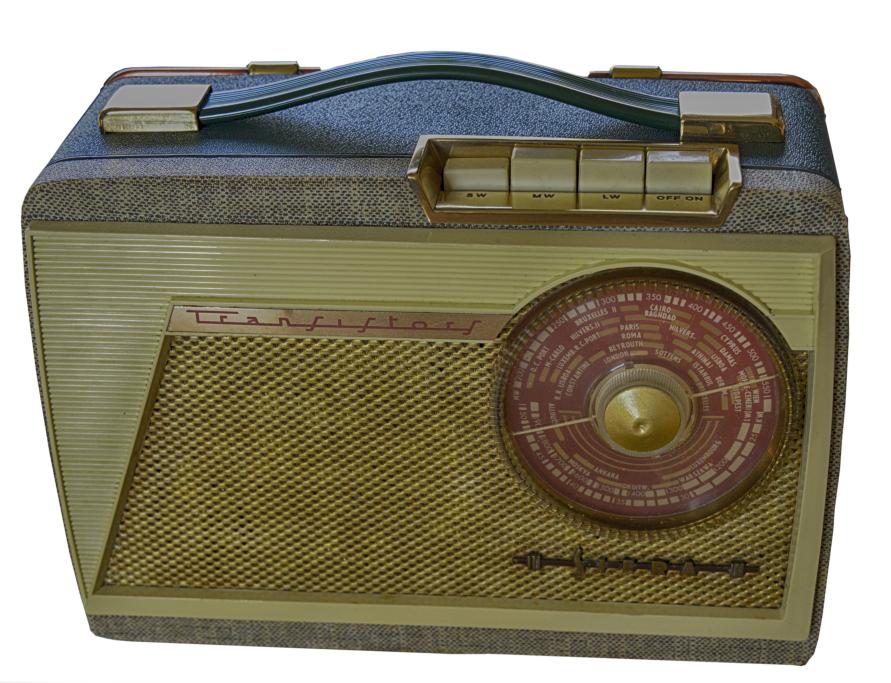 5
Namen van radiomodellen
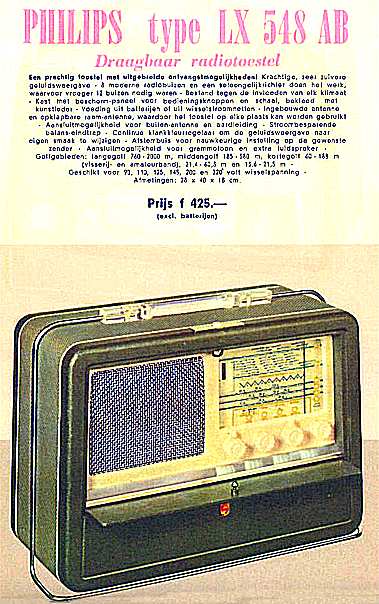 In Nederland niet:Meest typenummer!
Duitsland: series met bv. planeten (Saturn,  ..)

Portables: MeisjesnaamAnette, Babette, Colette, Dorette, Evette, Fanette
Nederland: Schepen
6
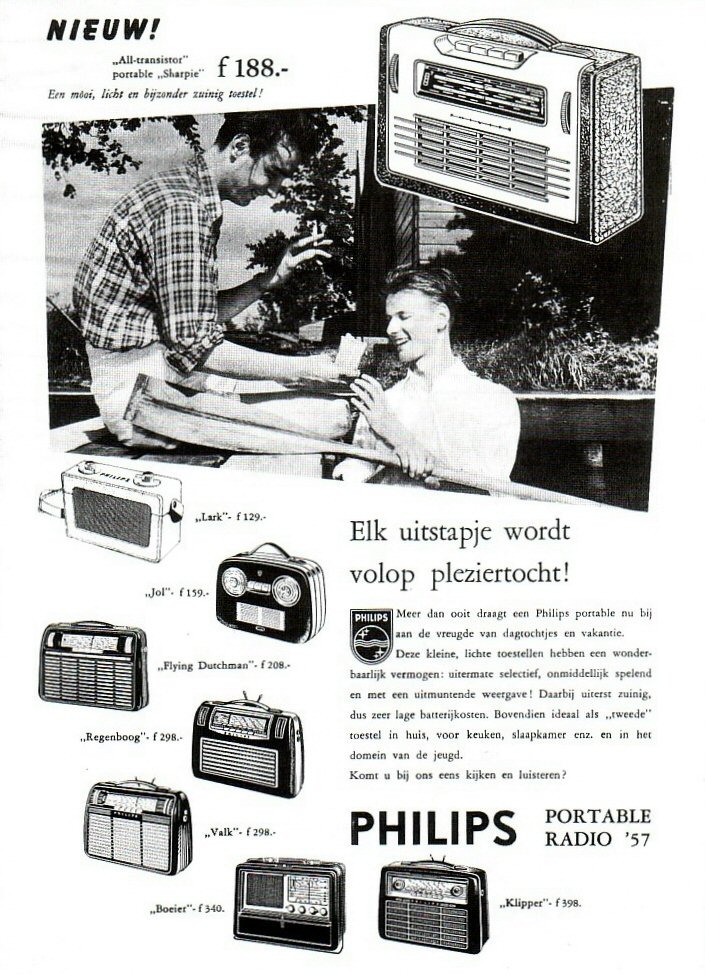 De 1957 Oer-Ad
Sharpie heet Sharpie
Prijs fl 188

Verder buizen
Boeier, Klipper, Lark

NVHR noemt ‘m Sharpie, Evette
7
Een Sharpie is een boot(je)
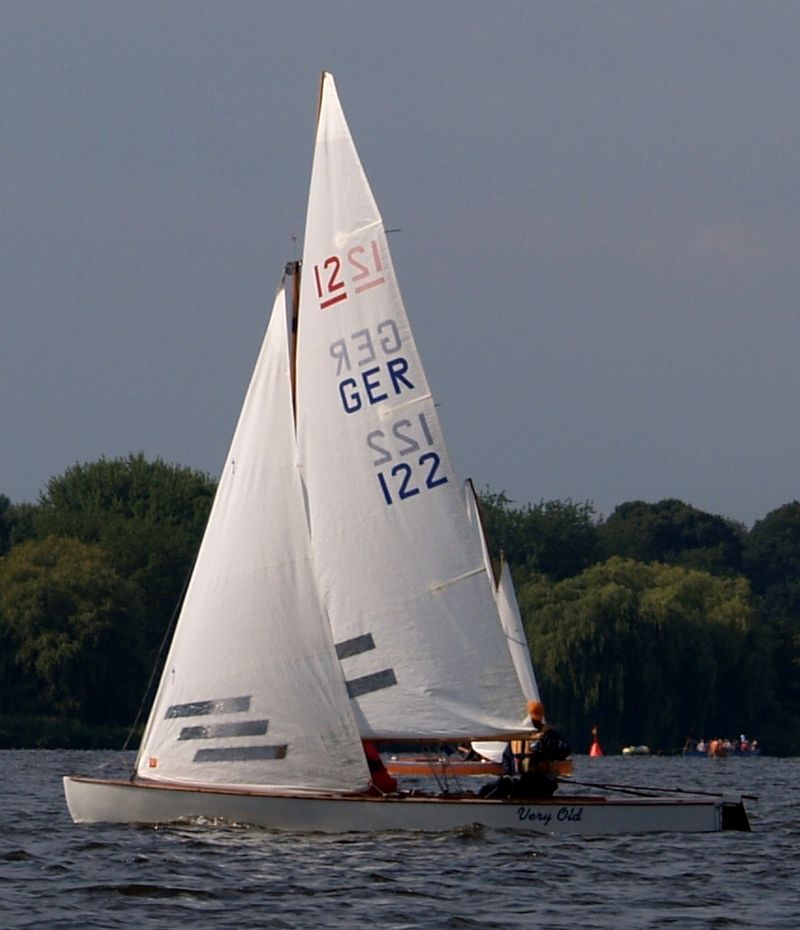 Zeilboot met zwaard en knikspant, 12 m2
Twee personen, 6m
Olympisch in 1956, Melbourne
8
Kleinere versie: Kajak/Fanette
Vrijwel zelfde schema
Alleen MG
Compact gebouwd
Werkt op 4x penlight
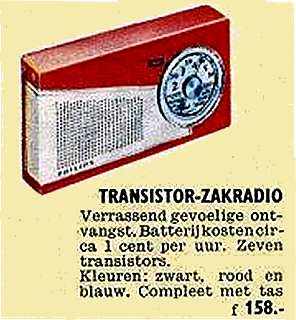 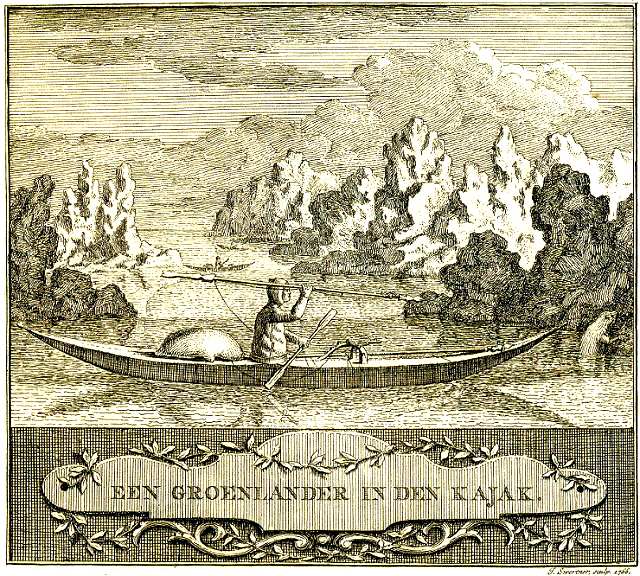 9
Basisidee van Sharpie-”Serie”
Radio als 2e toestel thuis en voor onderweg
Ontvangt MG en LG
Batterij 6V (15-30mA), 200mW, 7 transistors
Breed 26cm, geel/bruin, plastic/leatherette
Lineaire schaal (groen)
Spraak/Muziek
Soms Local/Remote
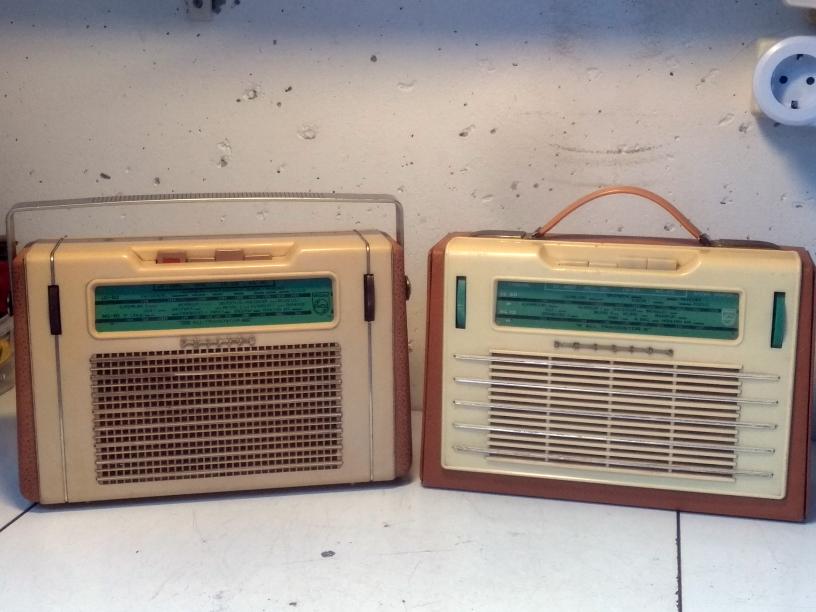 10
Een vloot Sharpies
L3X72T: Batt 9V en output 350mA




1958:
L3X78T: Tropenradio, 6V, MG en KG (OC44)
L3X80T: Batt 9V, 350mW
L3X86T: MG en VG, met OC170
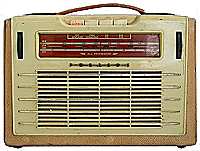 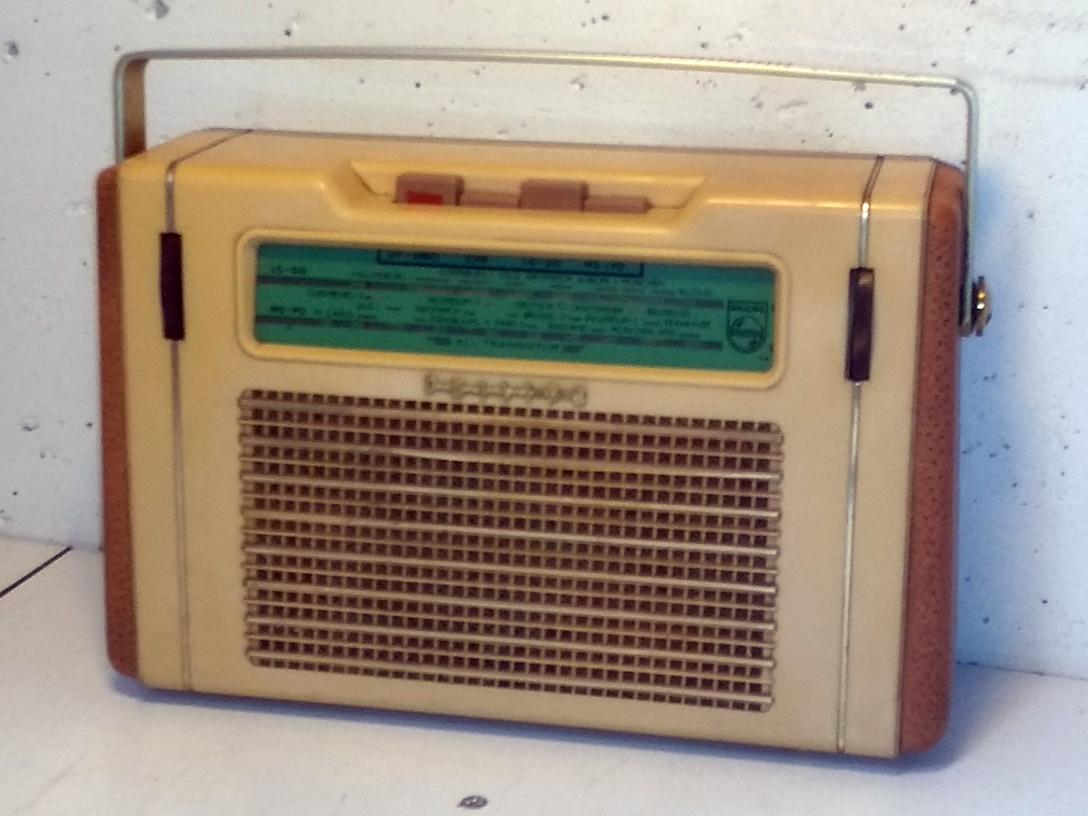 11
Wat was er in 1957/8 niet?
Korte golf of FM
Transistors konden hoge frequenties niet aan
Zat wel op buizenportables (Valk, Boeier)
De L3X86T komt tot 4,1 MHz (met OC170)

Portables met netvoeding
Batterijkosten veel lager dan men gewend was!
Geen probleem, ook in huis gebruiken
12
2. Techniek van de Sharpie
Bouw op chassis
PNP transistors
MF deel: versterking
HF deel: mengen
LF deel: trafo’s
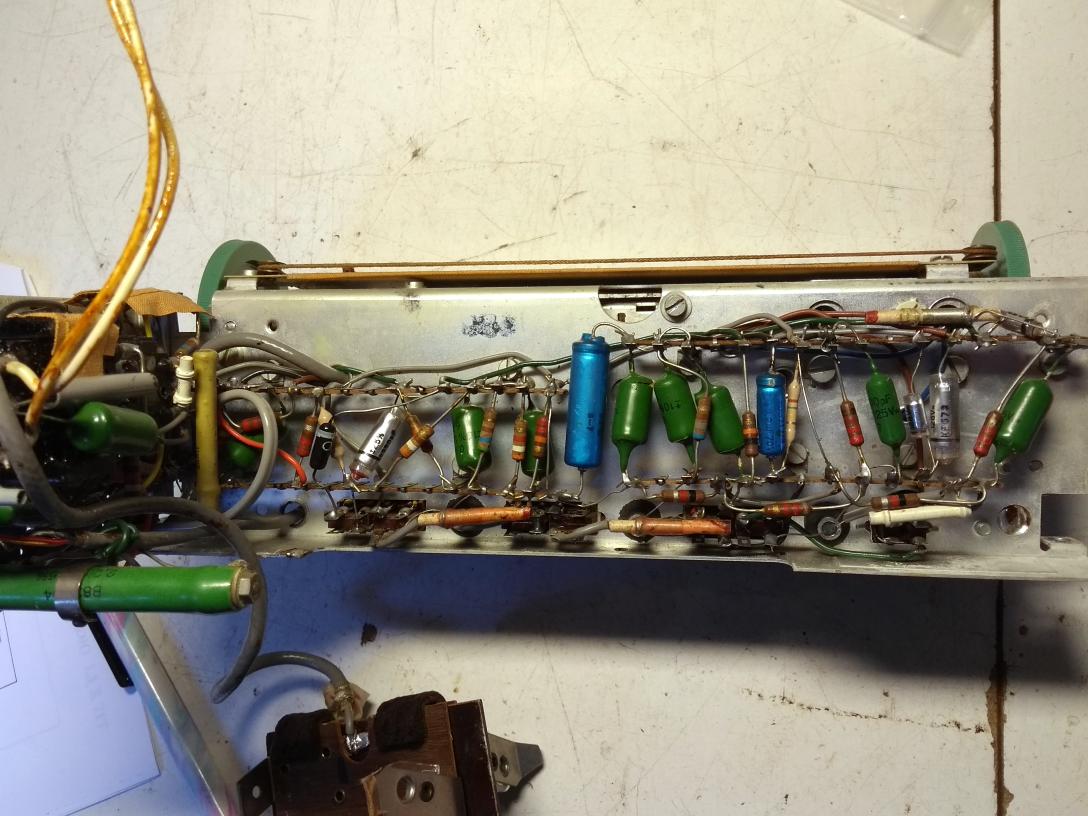 13
Metalen chassis
Los bedraad (als buizentoestel)
Printplaten vanaf 1959 in Henriette
En 1957 Kajak
Liggend HF/MF deel
Vertikaal LF verst.
Schaaltouw alleen voor wijzer
Bovenop ferrietstaaf
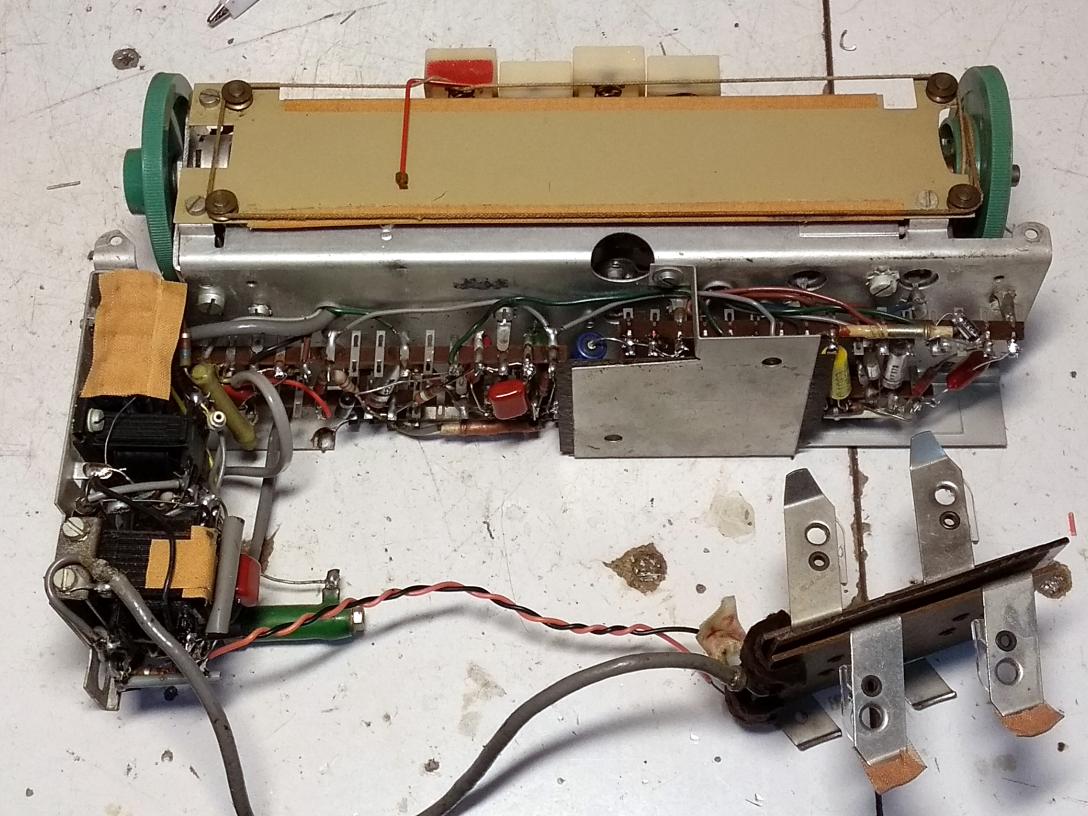 14
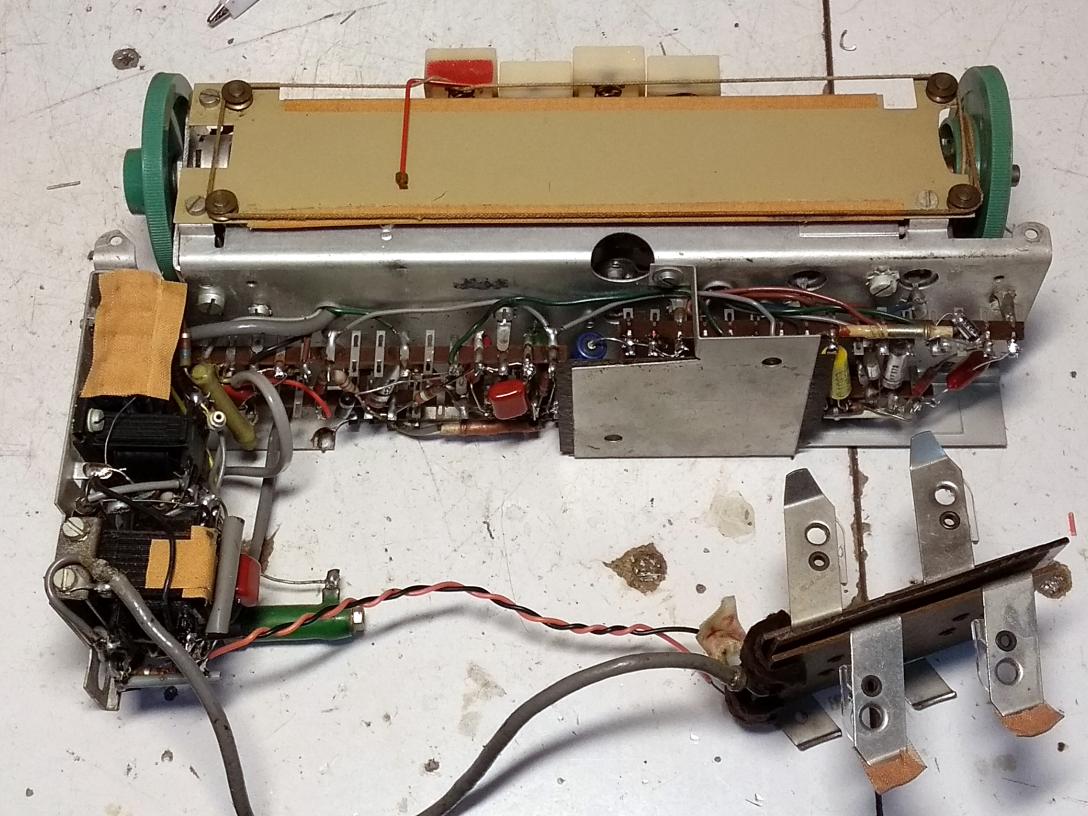 15
Middenfrequent versterker
PNP: Em = -0,5V, Co = -5,5V,  Em-Co is gesperd
Ba = -0,7V, B-stroom “trekt tor open”
Iec is 50x Ieb : versterking



C19, C25: neutrodynisatie
Twee MF trappenop 452kHz (vast!)
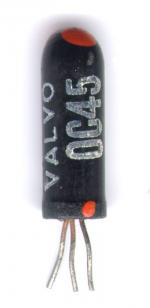 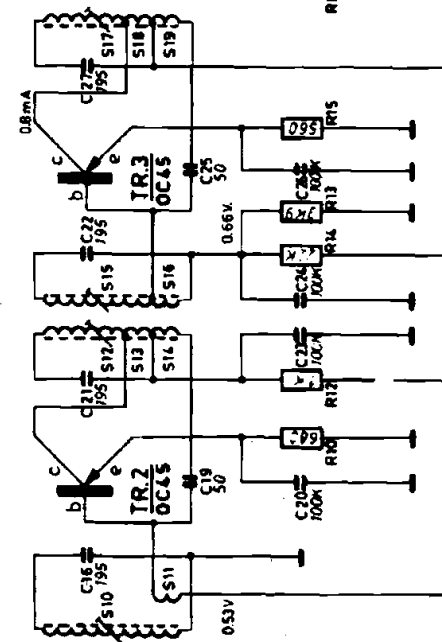 16
Antenne en Mengtrap
Ferrietantenne: MG: S1/S2, LG: S3/S4
Basis “positief” dus T1 is gesperd !?Em= -1,2V, Ba= -1,1V
Oscillatorwerking: in positieve piek is Ba wel negatief tov Co
Stroboscoop
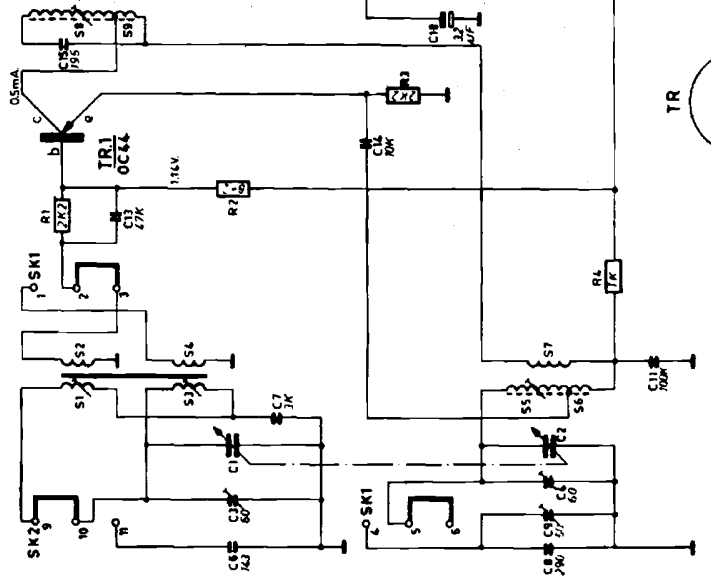 17
Mengen met een kammetje
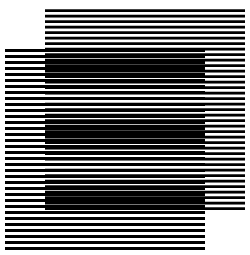 Stroboscoop-effect verandert frequentie
Afstemming regelt oscillator mee
Verschil steeds 452 dus MF constant
18
Detectie en Volume
Gemoduleerd signaal door diode (à la kristalontvanger)
AF signaal op pot R22/R23

Fysiologische toonregeling met R24 en C34
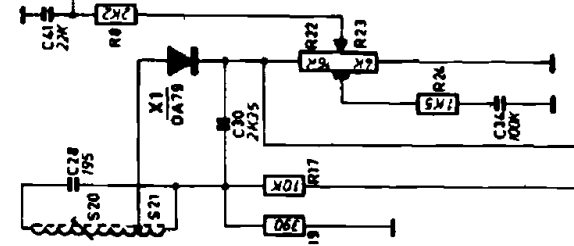 19
Audioversterker (LF)
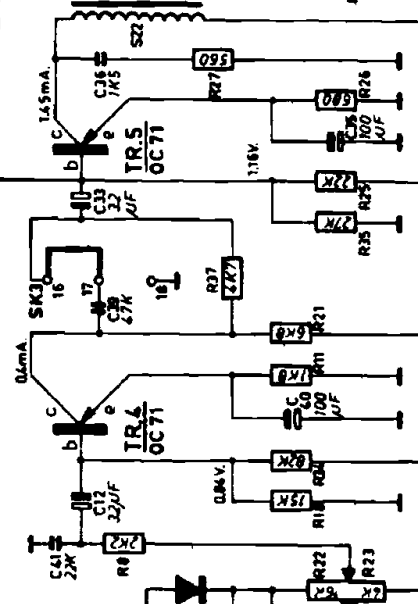 Twee traps, T4 en T5
Weerstand-koppeling
Hoog/Laag S3, extra C
20
Dubbele Volumeregelaar
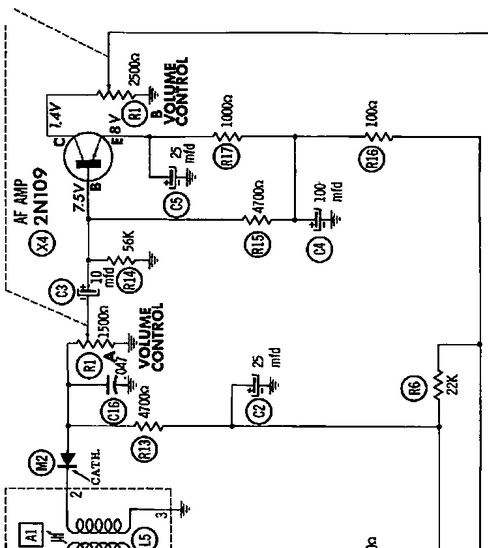 RCA 7BT10K
USA 1955
Alleen MG
Verzwakker voor en na X4
21
Eindtrap: 2 audio trafo’s
Balanstrap: T6 of T7 is open
Fasedraaier en LS-koppeling met transformators

Jaren zestig: “ijzerloze uitgang”
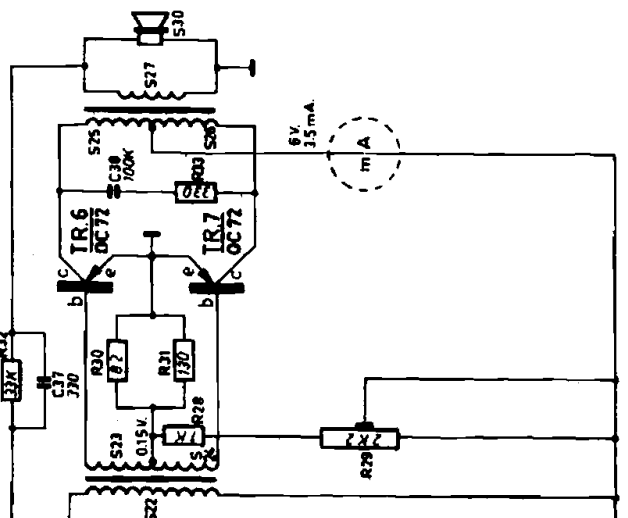 22
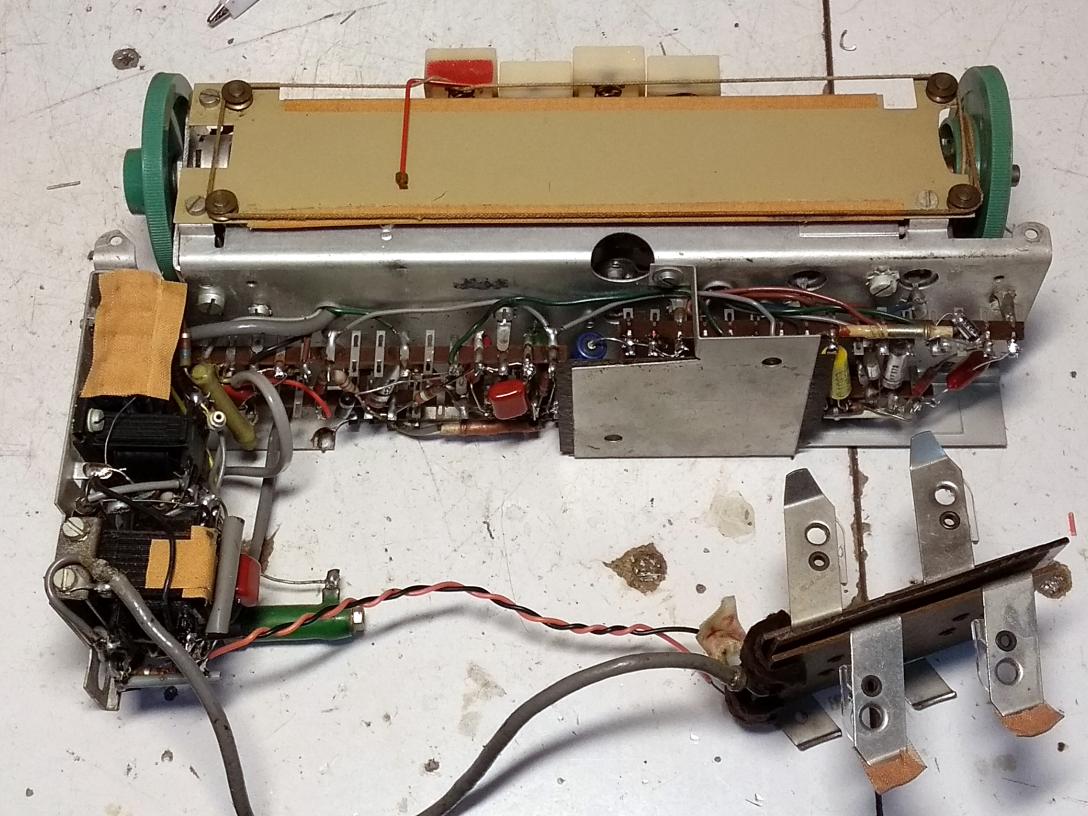 23
Lineaire schaal: hij is recht
“Meter-lineair”:  Afstand 200 – 250 meter zelfde als 550 – 500 (niet helemaal gelukt)
Logisch want stations bekend in meters
Tussen 550 en 500m: 6 kanalen
Tussen 250 en 200m: 53 kanalen
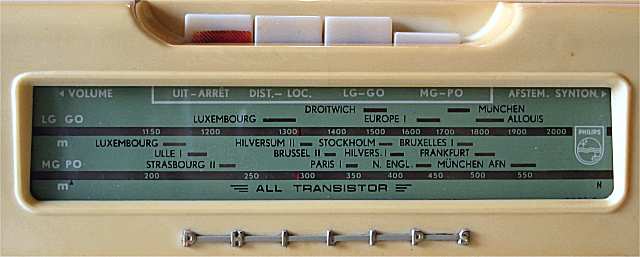 24
3. Opknappen van een Sharpie
Wat zijn de veelvoorkomende problemen?
Missende/verroeste batterijhouder
Beschadigde of verkleurde kast
71T: Hout    80T: Plastic
Missende draagbeugel
Schakelaars
Kapotte transistors
Gebarsten condensators
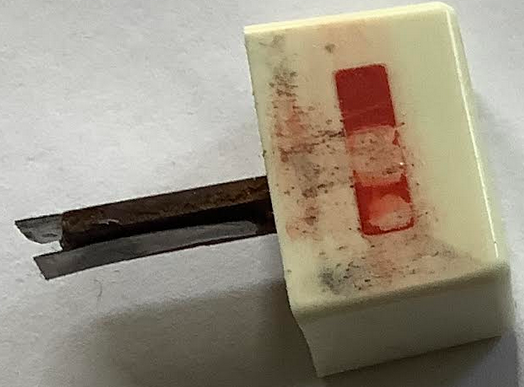 25
Binnenkant Sharpie
26
Batterijhouder
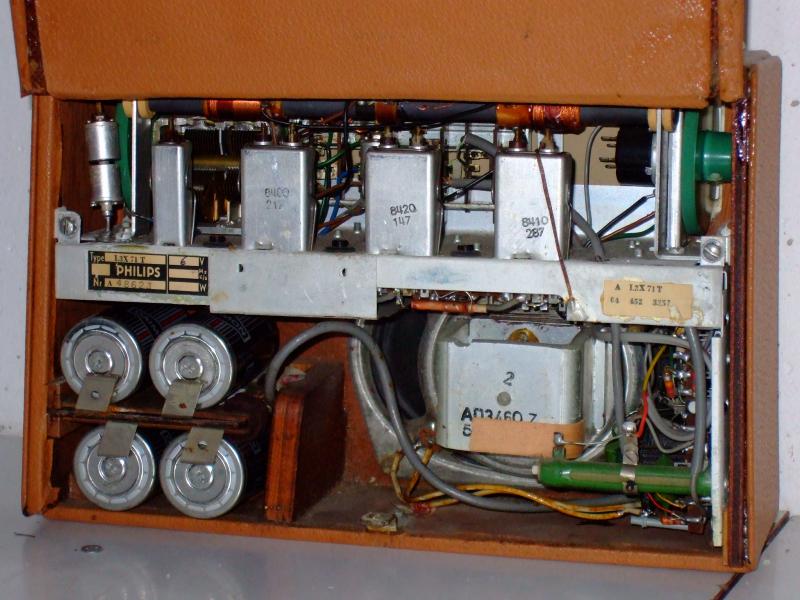 1 enkele 6V batterij

Plankje met 4x D-cel

Doosje met 6x D-celWeg of …..
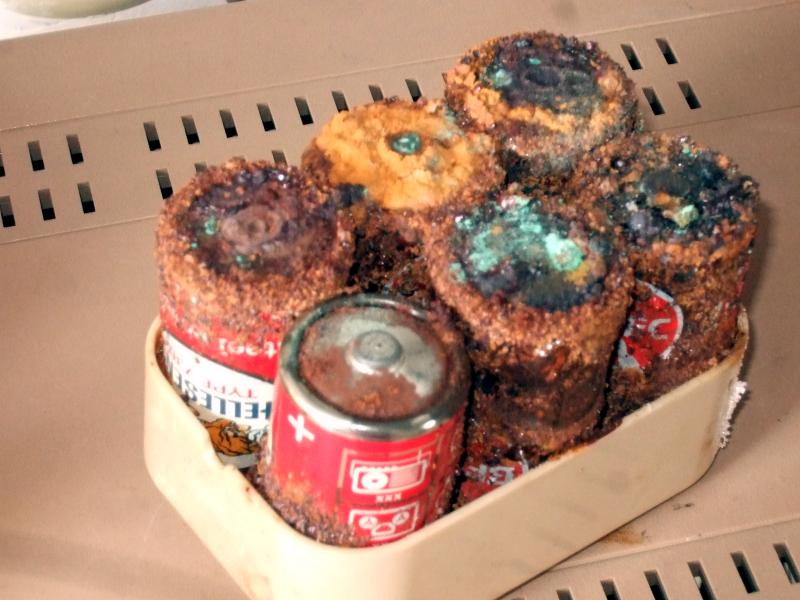 27
Transistors
Germanium types (Silicium pas jaren 60) 
De OC170 en OC171 zijn berucht (whiskers)

Verkrijgbaar?
Voorraden bij Forum-deelnemers

Vervangen door Silicium?
Soms met andere bias-weerstanden
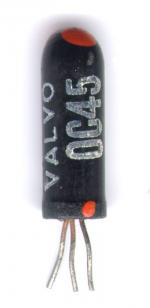 28
Condensators en Spoelen
Elco’s zijn uitgedroogd (gefluit)
Mosterdcondensators (125V) gebarsten
Allemaal standaard spul van Conrad / Ali

Spoelen: MF-Trafo’s, Antennespoelen
Meestal van een sloper gebruiken
Moderne MF-Tokospoel erin?
Zelf wikkelen
29
Sharpie 1
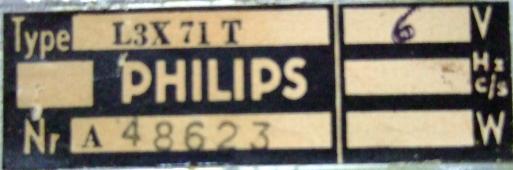 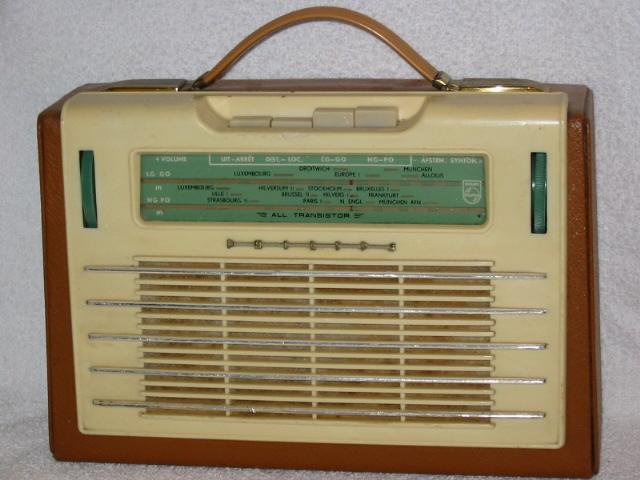 Model L3X71T
NVHR Beurs, maart 1997, fl 60,-
Speelt altijd prima
In 2019 gebarsten condensators vervangen
30
Sharpie 2
Model L3X80T

Werkt 
Kast verkleurd
Knoppen weg
“barrel”, verkocht
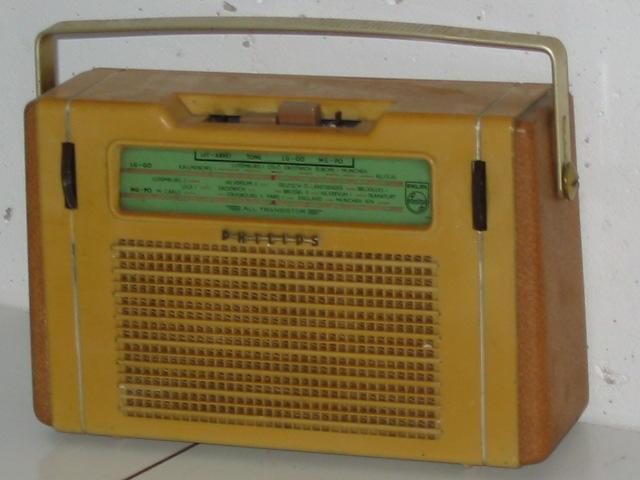 31
Sharpie 3
Model L3X80T/90
Mooie staat maar defect, gratis
S1, S2, S3 stuk!
Geen LG
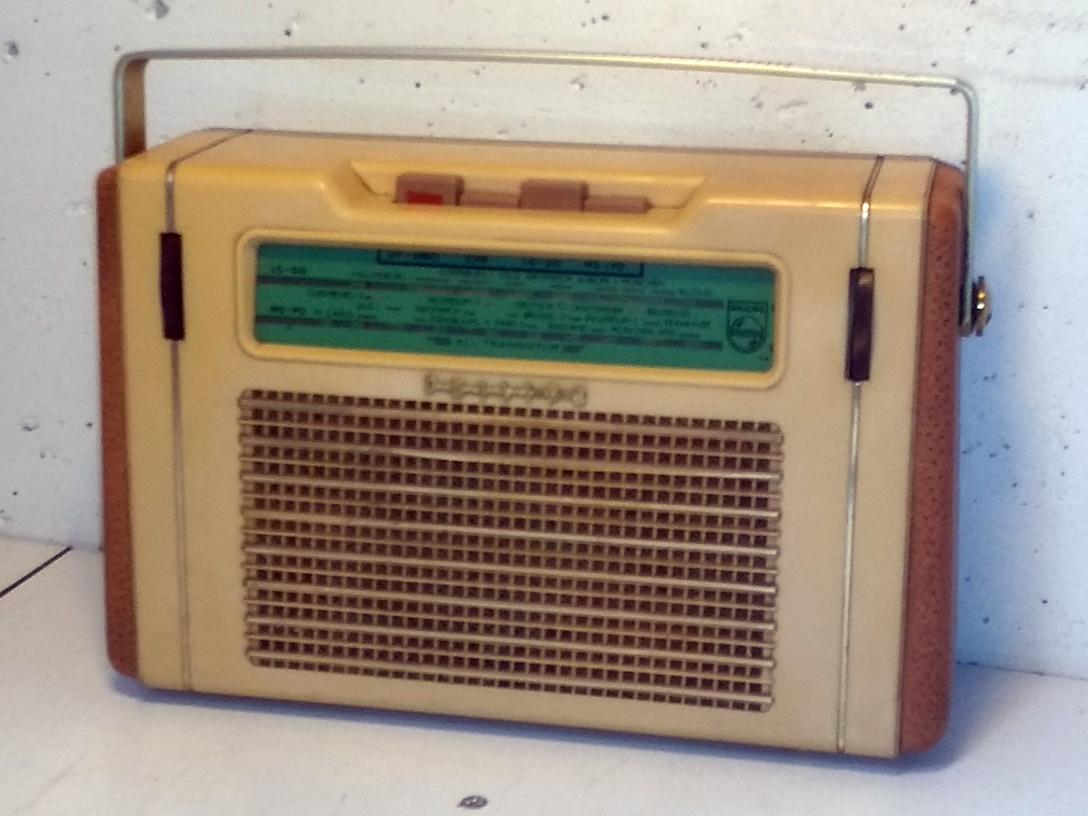 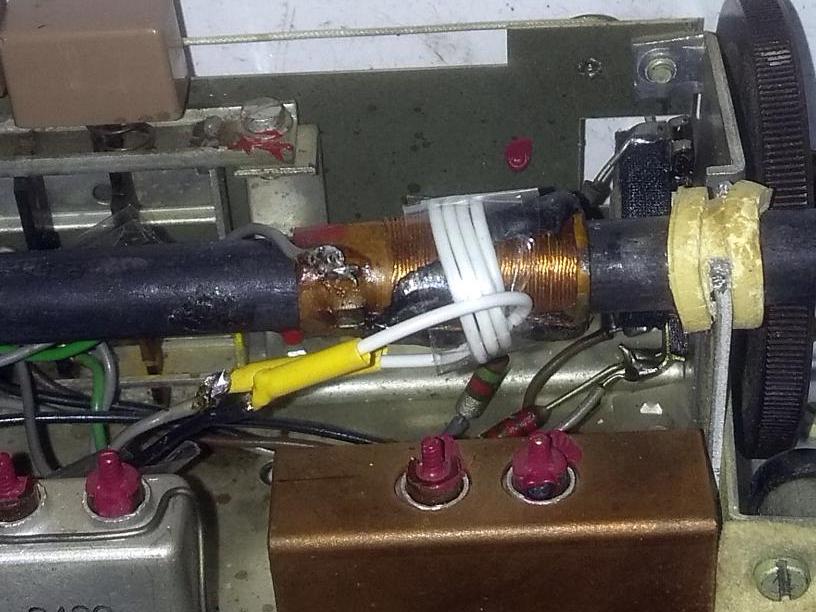 32
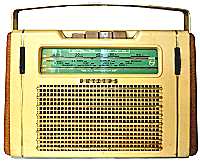 Sharpie 4
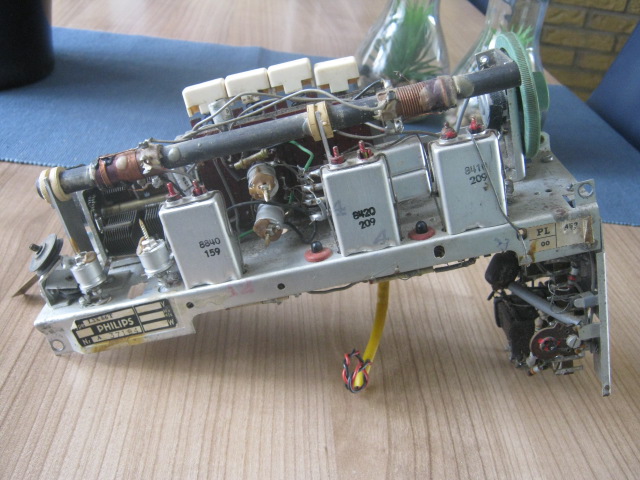 Model L3X86T,MG en VG
Gift voor LC-K, alleen chassis
Ontvangt 180m- piraten prima
Visserijgolf op ferrietantenne
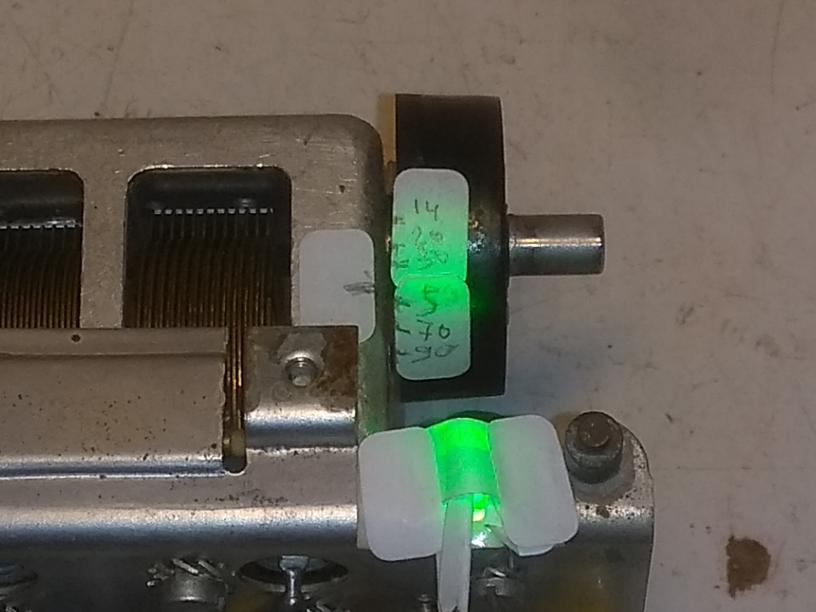 33
4. Luisteren en Conclusies
Probeer BBC 1515m op LG op Sharpie 1
Fluit van zonnepanelen
Op Sharpie 3: Caroline 463m
Op Sharpie 4: Piraten of 75m

Sharpies tot ca 1962
Vanaf 1960 3-bands
L3X04T
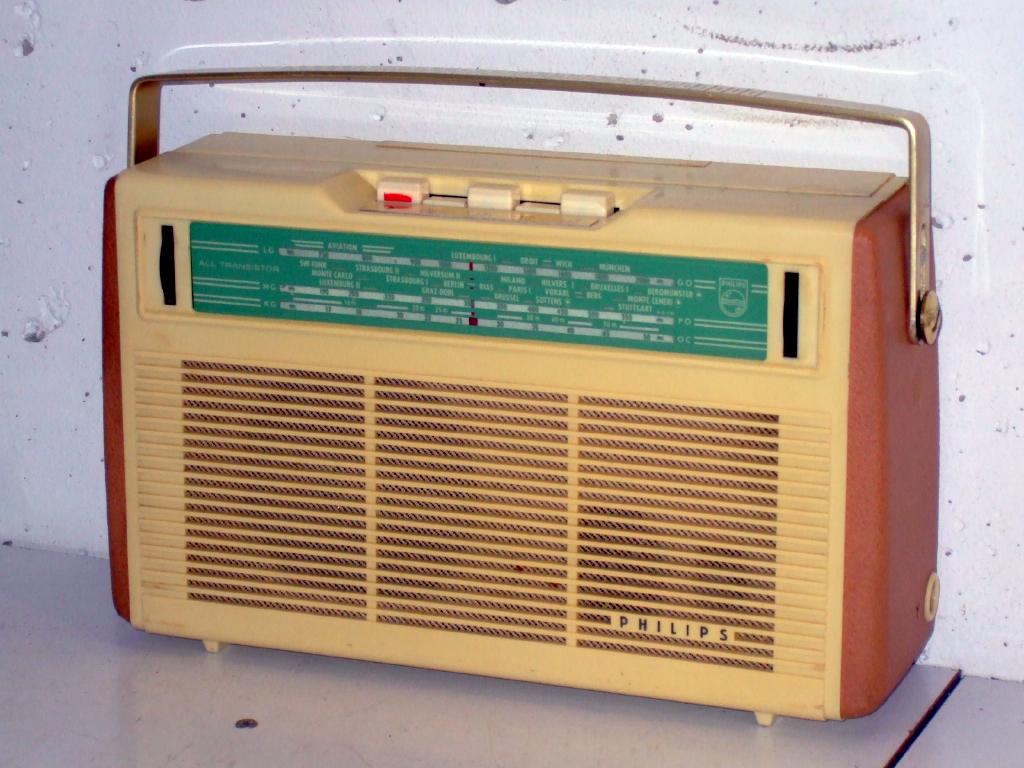 34
Na de Sharpie: Henriette
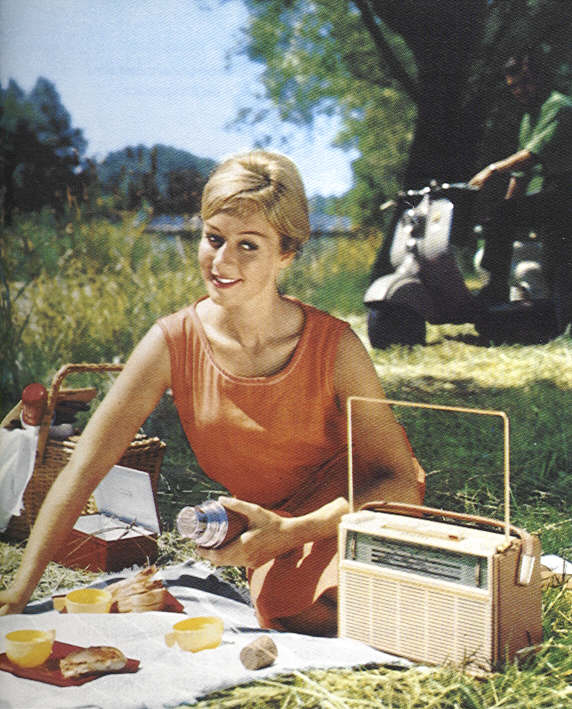 Groter, 31cm, 4 banden, L4X
Continentaal LMKK
Tropen MTKK
1959 tot ca 1965
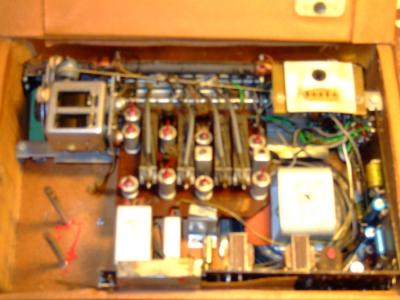 35
Meenemen / Tonen
Sharpie 1, 3 en 4
Ruysdael aanzetten


LC-Kring juni 2023: Audio-Generator Belco MG-100
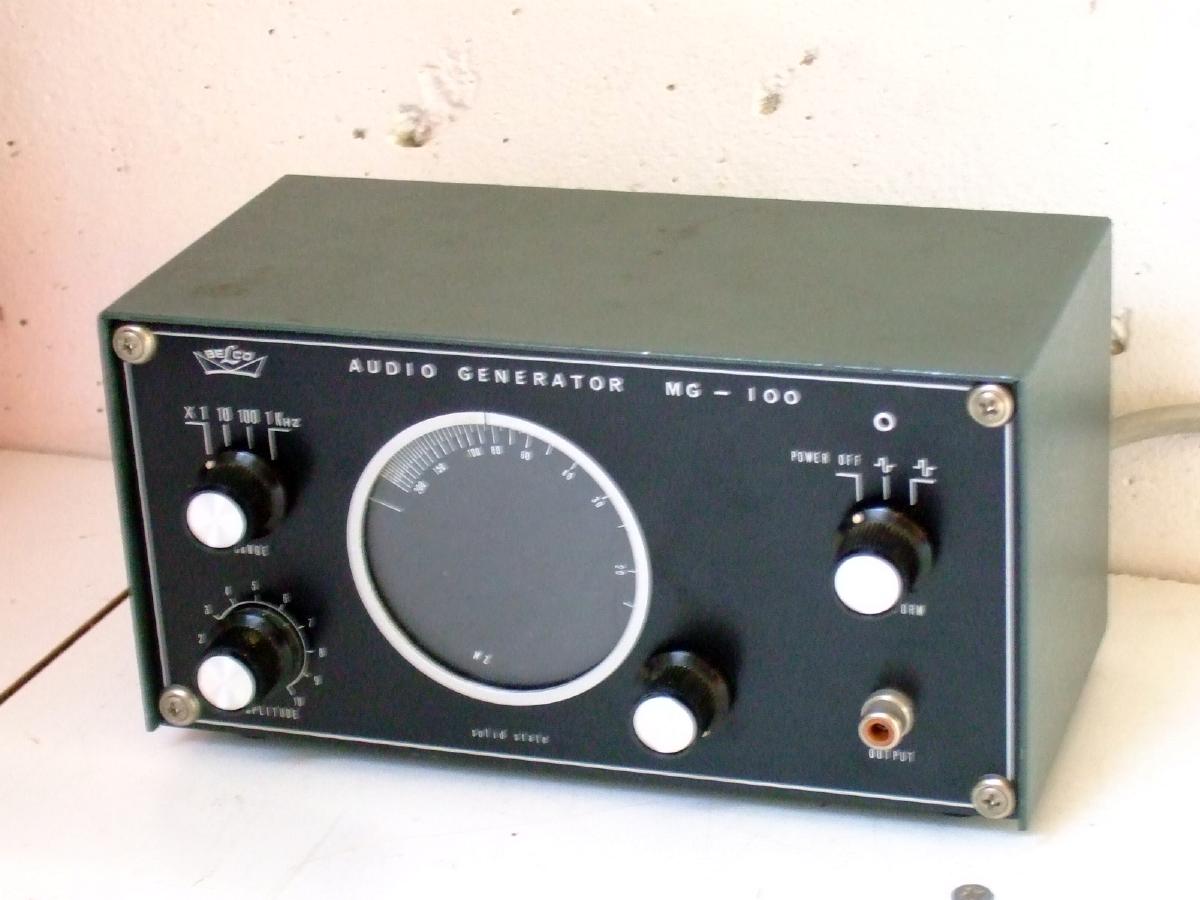 36